Итоговый тест7 класс
Единство содержания и формы в музыке








Автор презентации
Учитель музыки и мхк
МБОУ СОШ №6
Решетникова Светлана Георгиевна
Задача:Отвечаем на поставленные вопросы
Решетникова Светлана Георгиевна
Вопрос  1
 В произведениях каких композиторов раскрыта тема Востока?
Решетникова Светлана Георгиевна
Вопрос 2По мотивам какого литературного произведения была написана симфоническая сюита «Шехеразада»?
Решетникова Светлана Георгиевна
Вопрос 3Какую народную песню П.Чайковский взял за основную тему финала своей Четвертой симфонии?
Решетникова Светлана Георгиевна
Вопрос 4Кто из композиторов является автором симфонической сюиты «Шехеразада»?
Решетникова Светлана Георгиевна
Вопрос 5Какими не бывают музыкальные образы?
Решетникова Светлана Георгиевна
Вопрос 6Кто автор фортепианного цикла «Времена года»?
Решетникова Светлана Георгиевна
Вопрос 7Какая пьеса не относится к фортепианному циклу «Времена года»?
Решетникова Светлана Георгиевна
Вопрос 8Какой образностью наполнена опера  Н. Римского-Корсакова «Садко»?
Решетникова Светлана Георгиевна
Вопрос 9Какой образностью наполнена прелюдия №12 С.В. Рахманинова?
Решетникова Светлана Георгиевна
Вопрос 10Назовите произведение Ф. Шуберта, которое пронизано яркой драматической образностью?
Решетникова Светлана Георгиевна
Вопрос 11Из каких музыкальных средств выразительности создается музыкальная форма?
Перечислите данные средства выразительности
Решетникова Светлана Георгиевна
Вопрос 12Какие музыкальные формы построения музыкальных произведений вы знаете?
Перечислите данные формы
Решетникова Светлана Георгиевна
Вопрос 13Какая предложенная схема соответствует форме «Рондо»?
Решетникова Светлана Георгиевна
Вопрос 14Какая предложенная схема соответствует форме «Вариации»?
Решетникова Светлана Георгиевна
Вопрос 15Какая предложенная схема соответствует форме «Трехчастной»?
Решетникова Светлана Георгиевна
Вопрос 16Какая предложенная схема соответствует форме «Двухчастной»?
Решетникова Светлана Георгиевна
Вопрос 17 Как назвал свою последнюю симфонию №41 В.Моцарт?
Решетникова Светлана Георгиевна
Вопрос 18К какой группе музыкальных жанров относится Симфония?
Решетникова Светлана Георгиевна
Ответы на вопросы
Решетникова Светлана Георгиевна
Спасибо за внимание!
До скорых встреч 
с искусством!
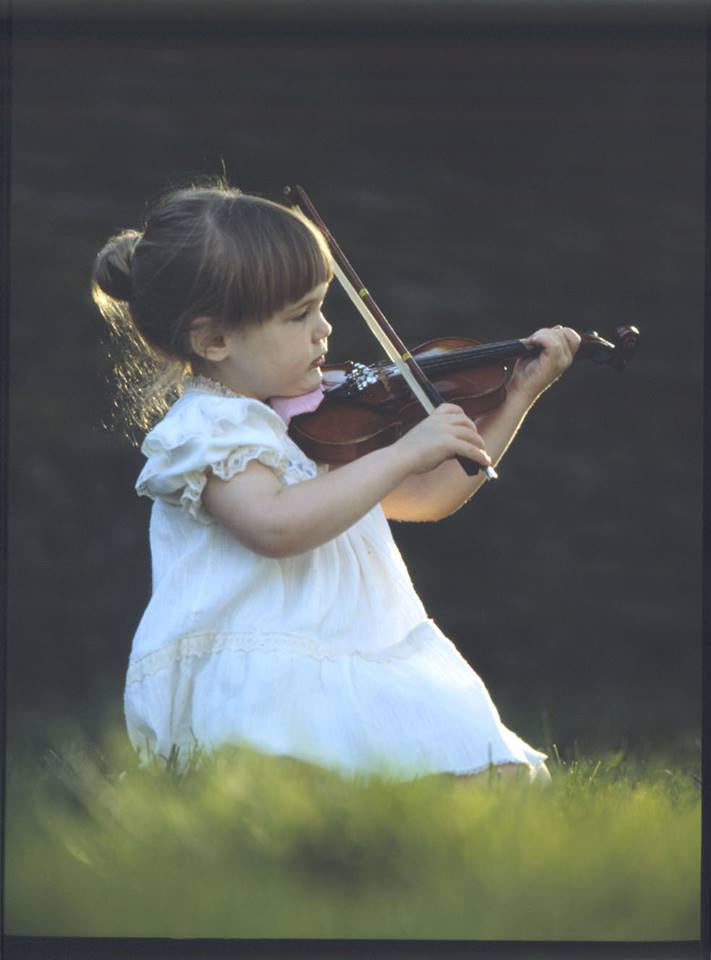 Решетникова Светлана Георгиевна